Проверочная работа по теме «Лента времени»
Окружающий мир, 3 класс, УМК Планета знаний
Учитель начальных классов: Буданова С.Н.
МАОУ СОШ №22 г. Тамбова
Перед тобой даты различный исторических событий: первый самолет, первые часы и другие. В блокнот запиши римскими цифрами век, которому принадлежит это событие.
Желаю успеха!
725  г- первые часы в Китае
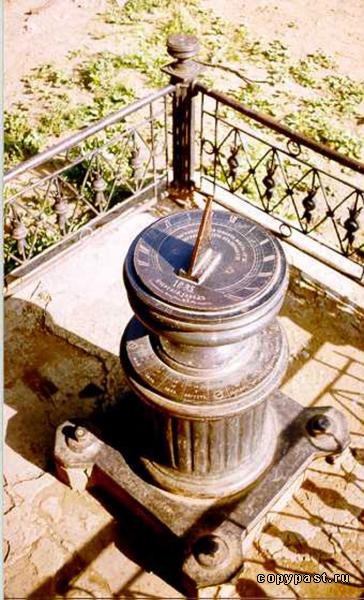 1899 г.- первый трамвай
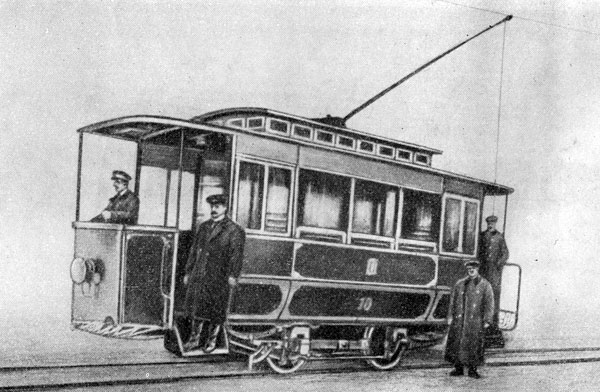 1903 г- первый самолет
859 г- г. Новгород
1836 г. Царь-колокол
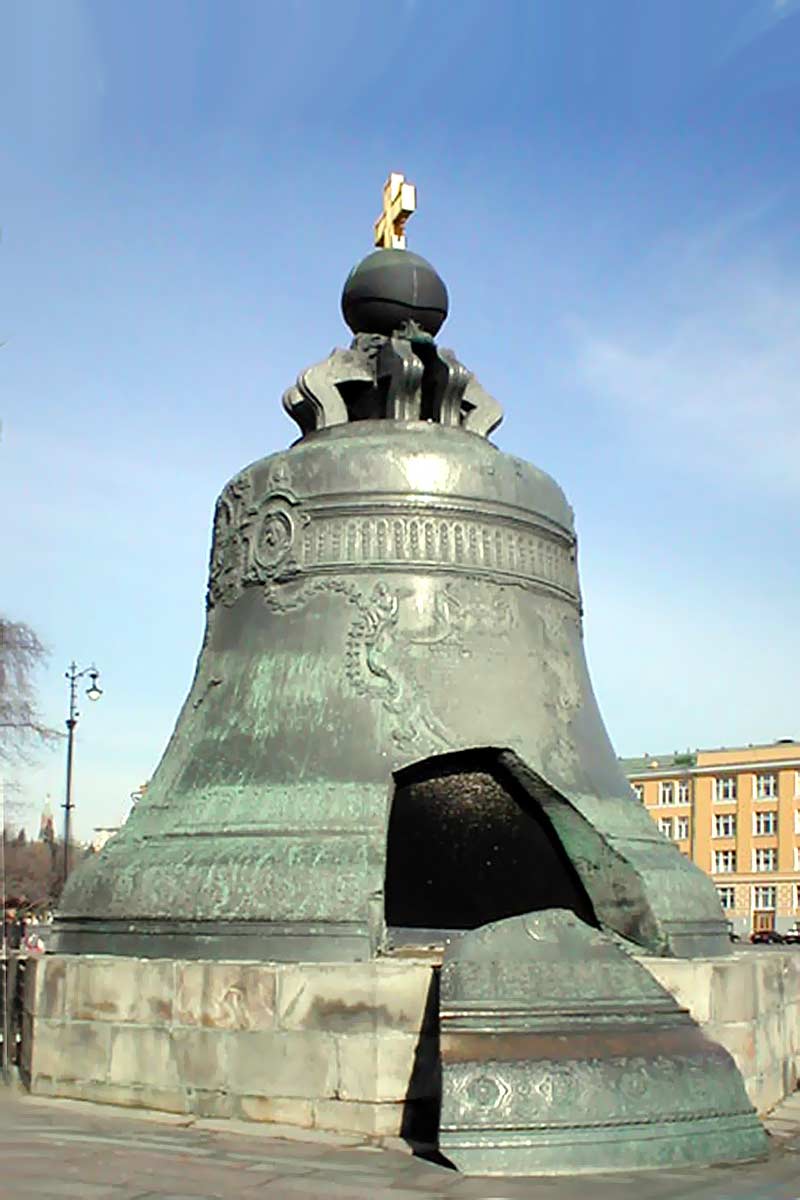 1942 г- первая компьютерная игра
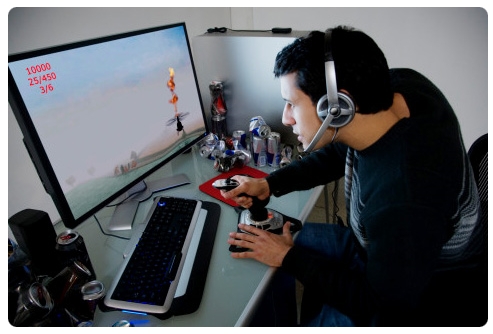 1564 г.- первая печатная книга
1826 г- первая фотография
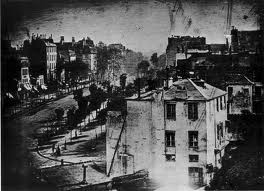 1037 г.- первая библиотека в России
1973 г. – первый мобильный телефон
1547-1584гг- первый русский царь
1935 г.- первое метро в Москве
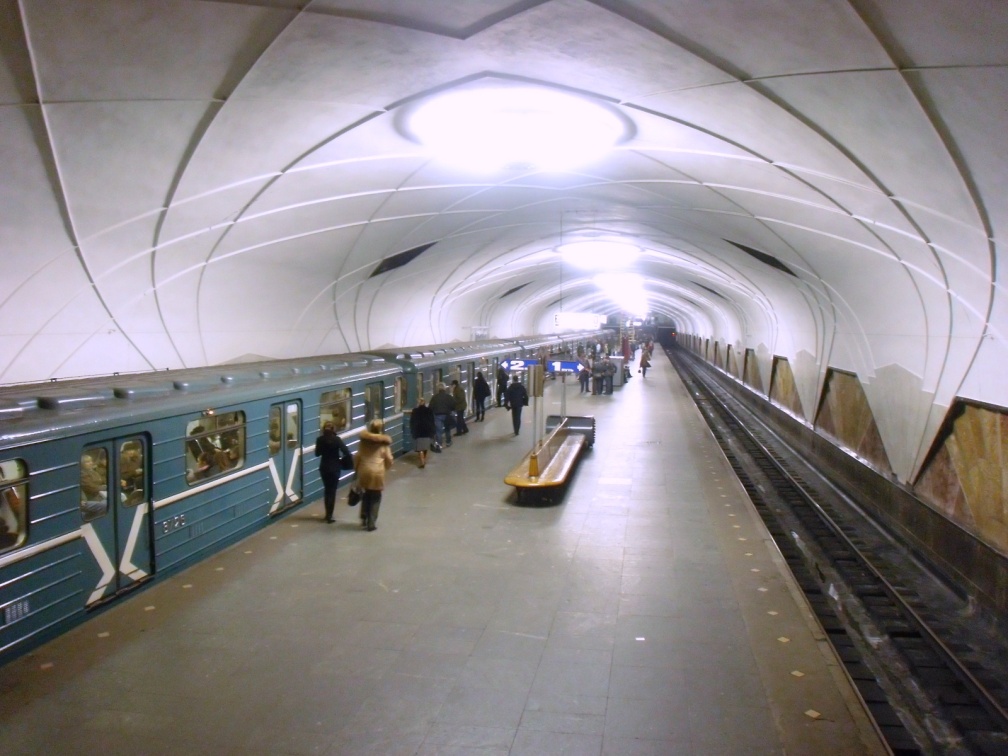 1675 г.- первые карманные часы
1288 г.- первые башенные часы
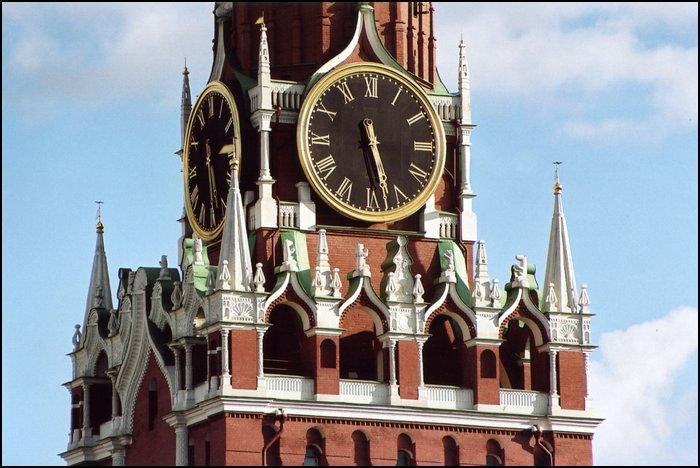 1886 г.- первая машина на бензине
1492 г.- открытие Америки
1833 г.- первая железная дорога
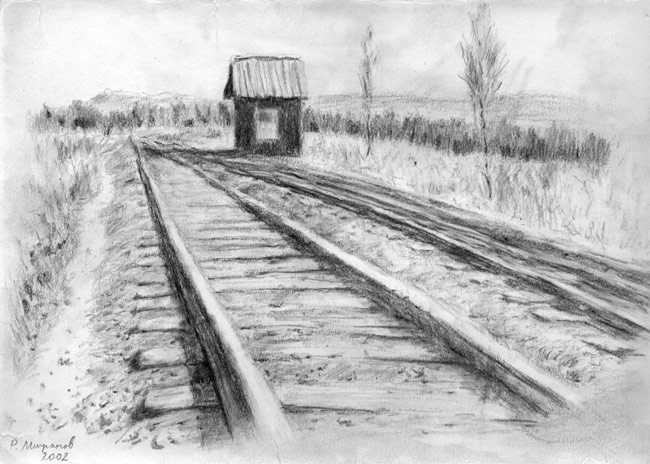 Проверь себя.
VIII
XIX
XX
IX
XVIII
XX
XVI
XIX
XI
XX
XVI
XX
XVII
XIII
XIX
XV
XIX